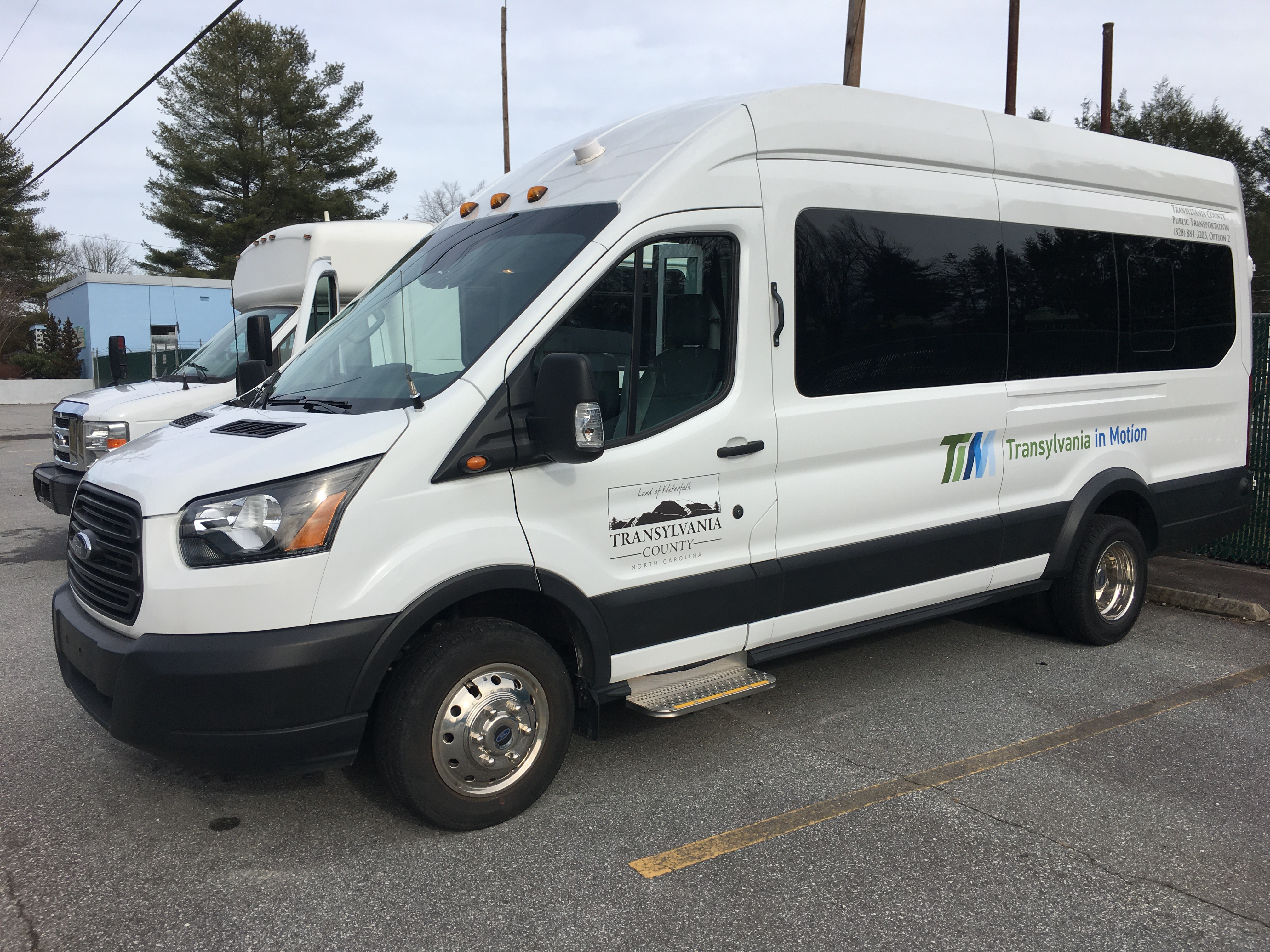 Transportation Advisory Board
November 13, 2024
I. Welcome
II. Agenda Modifications
Add Van Driver Highlight to Consent Agenda
III. Consent Agenda
August 14, 2024 Meeting Minutes
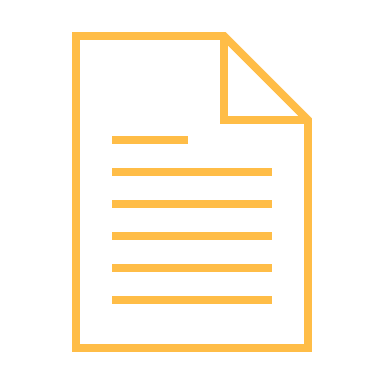 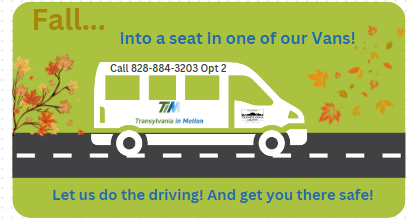 III-B. Transportation Updates
Transportation in the aftermath of Helene
Silver Squirrel Update
Increasing Advertising via Radio Ads
IV-B. Van Driver Highlight
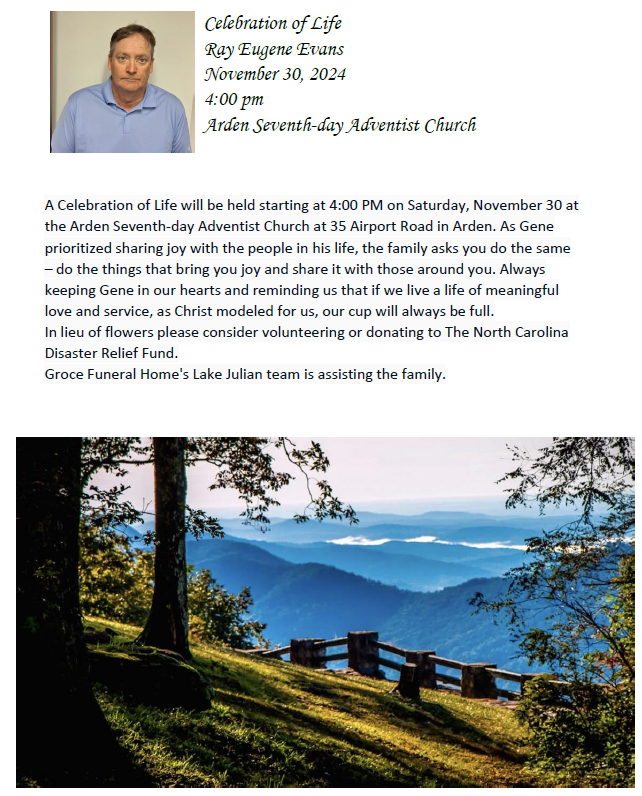 Eugene “Gene” Evans
V. Election of Chair-Vice Chair
VI. Q1 FY25 Operational Statistics
V-A.  Q-1 FY25 Transportation Operational Statistics
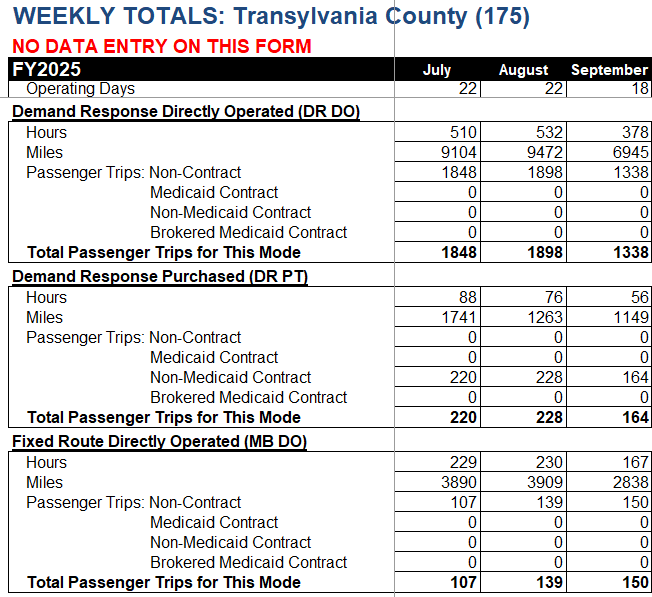 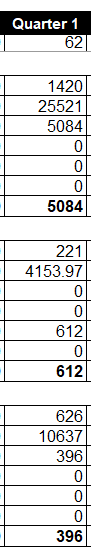 Higher than FY24
DR Van Riders
Cab Riders
FR Van Riders
Q-1 FY24 Transportation Operational Statistics
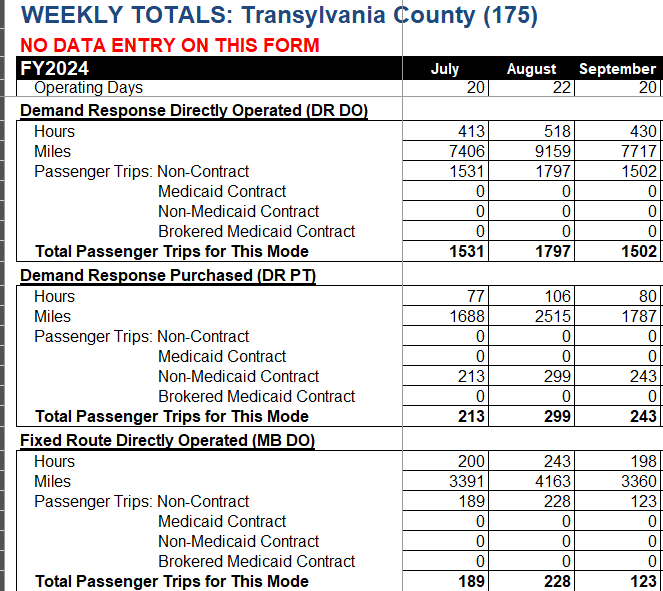 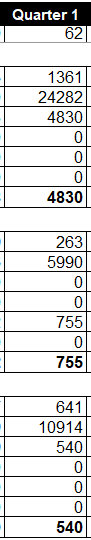 DR Van Riders
Cab Riders
Higher than FY25
FR Van Riders
Fixed Route Monthly
Demand Response
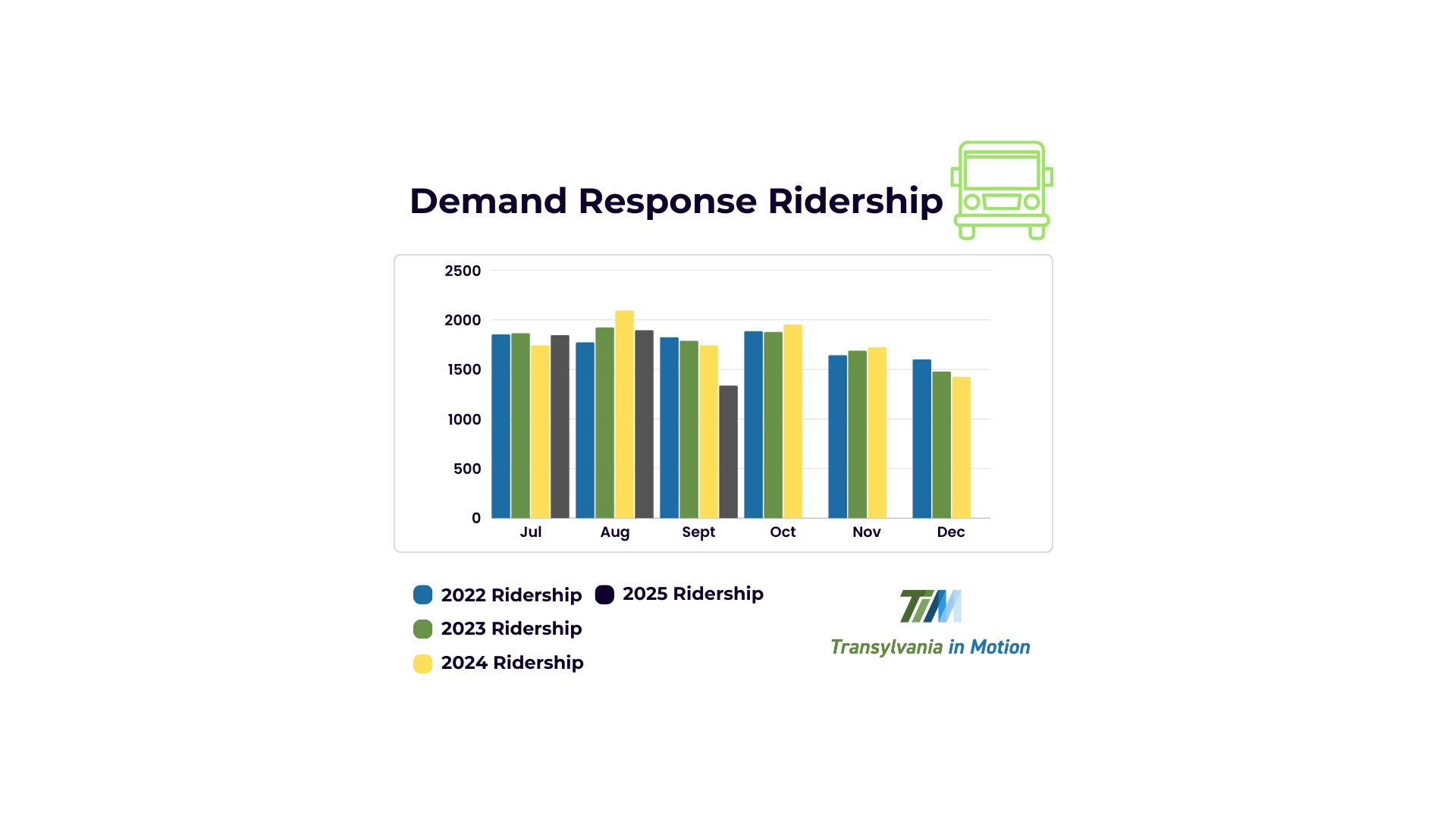 VI-B. Unified Grant Application and ROAP Update
VI-C. Fixed Route Re-Routing Update
VI-C. Fixed Rerouting Summary
Please see below the schedule and summary of making changes to the Fixed Route.
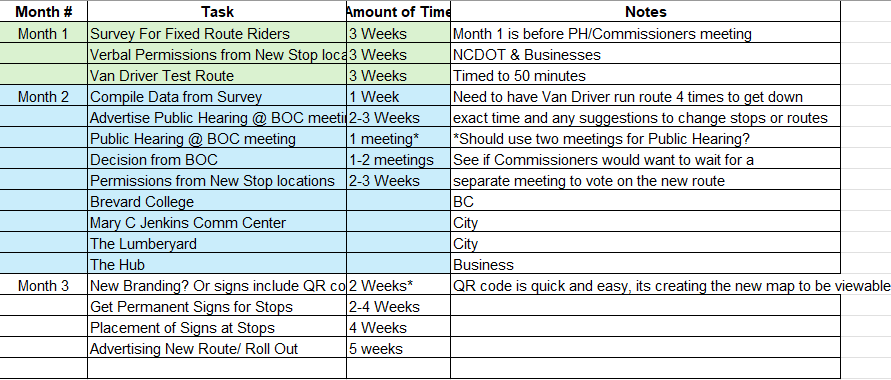 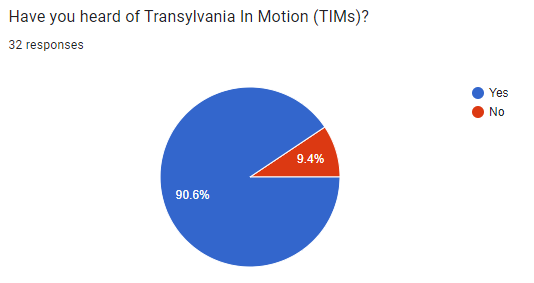 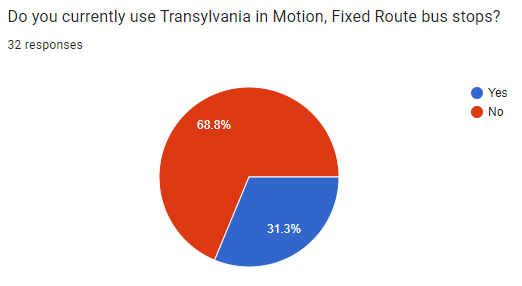 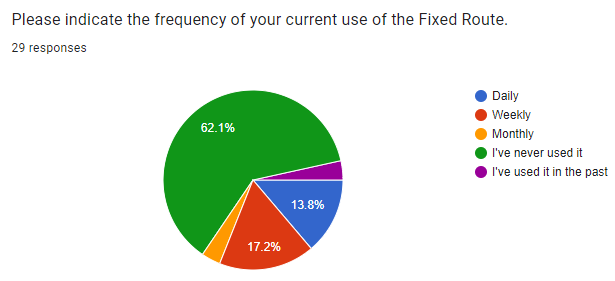 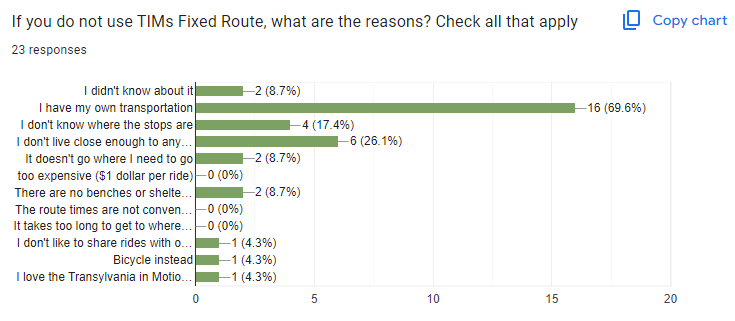 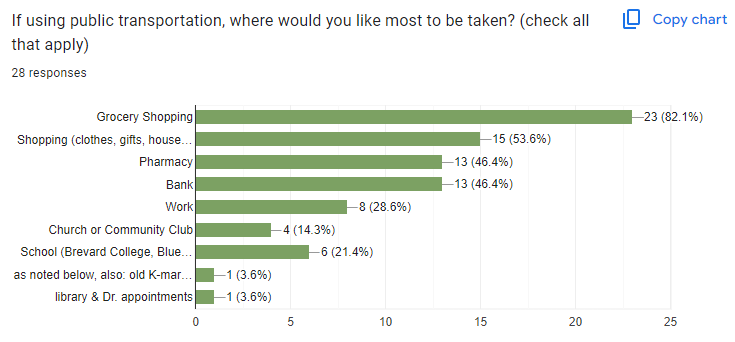 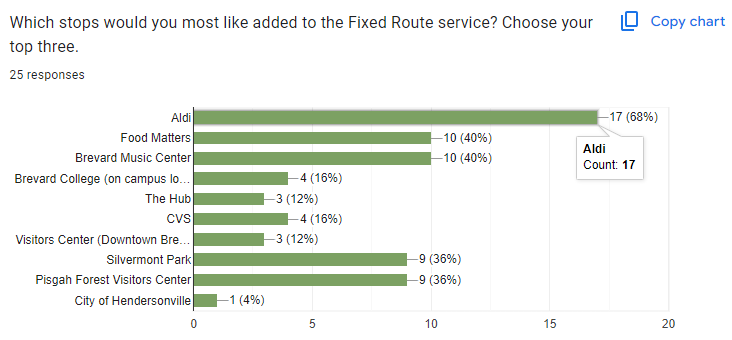 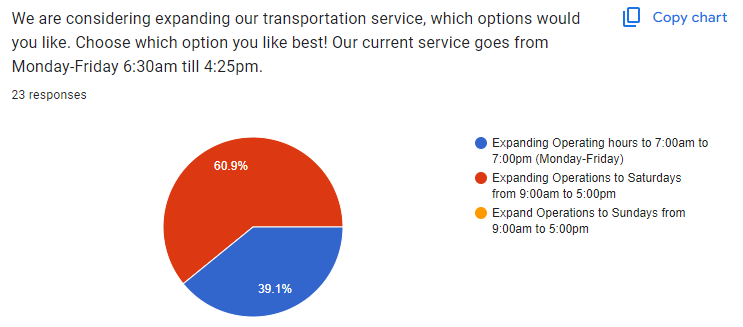 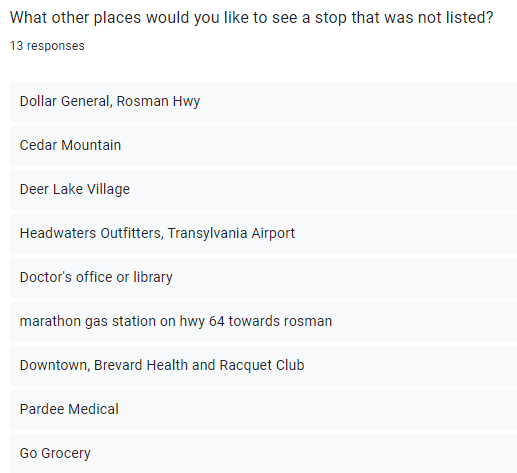 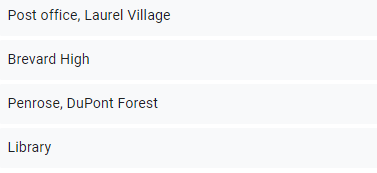 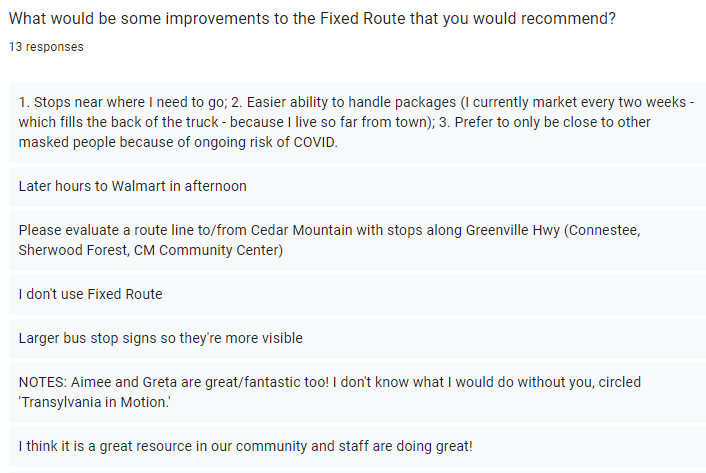 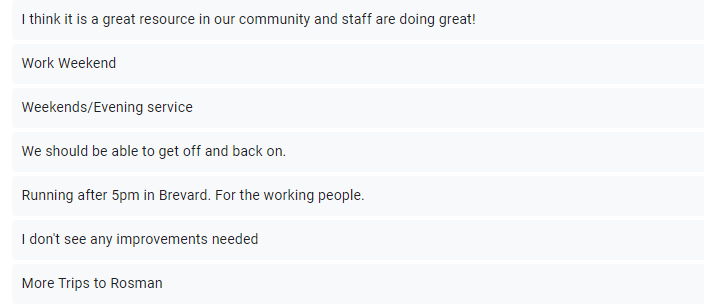 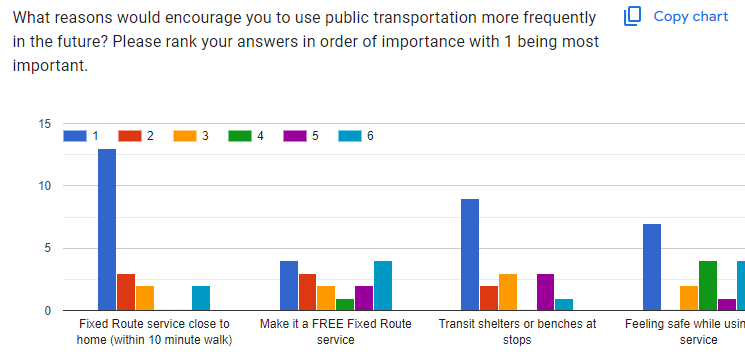 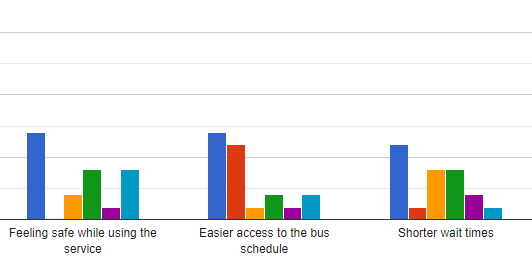 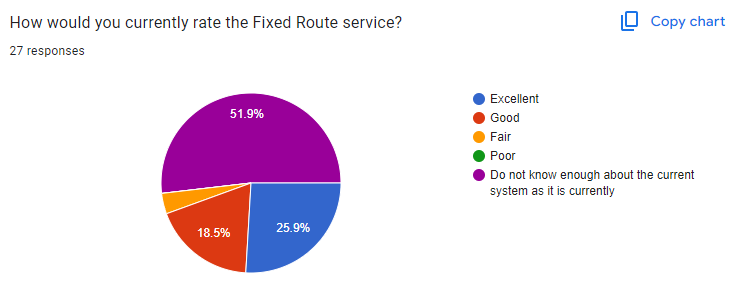 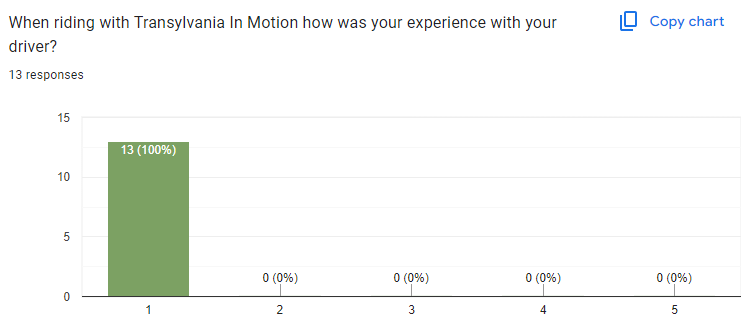 VI-C. Fixed Rerouting Report/Next Steps
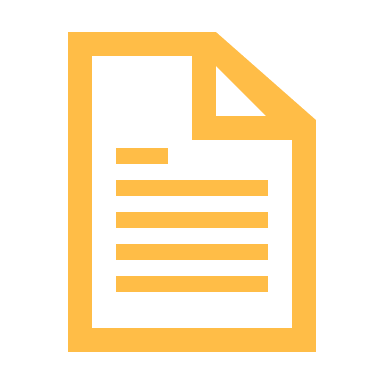 https://docs.google.com/forms/d/1hRy4CF_Z9aIPbPhQsbleqOLjcXoLZHFy2M5JCnoMlAQ/edit#responses
VI-D. Land of Sky RPO Update
Vicki Eastland
New Business
VII-A. TAB Meeting Date Discussion
https://docs.google.com/forms/d/155lFY5hghTw4snWJnbEvQ3Ab-NURQtHjNx3BcaZWtvw/edit#responses
VI. Public Comment
15-Minute Time limit (speakers are held to three minutes)
VII. Board Members Comments
Thank you for attending
Next TAB meeting will be on ??????, in the Large DSS Conference Room, 2nd Floor.